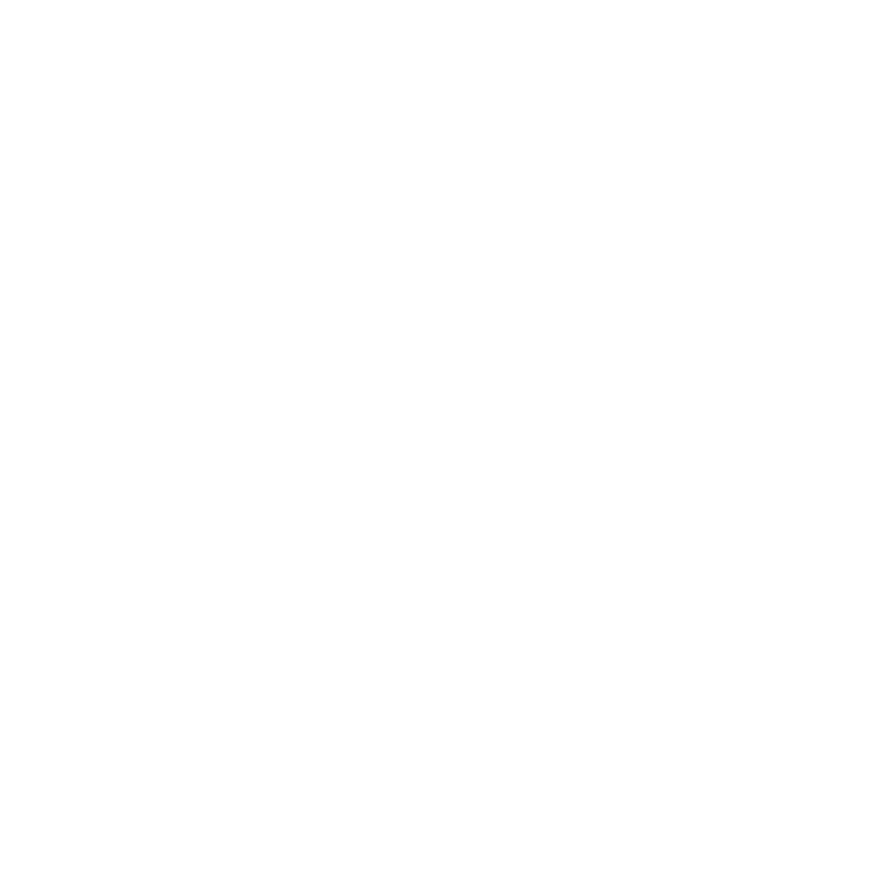 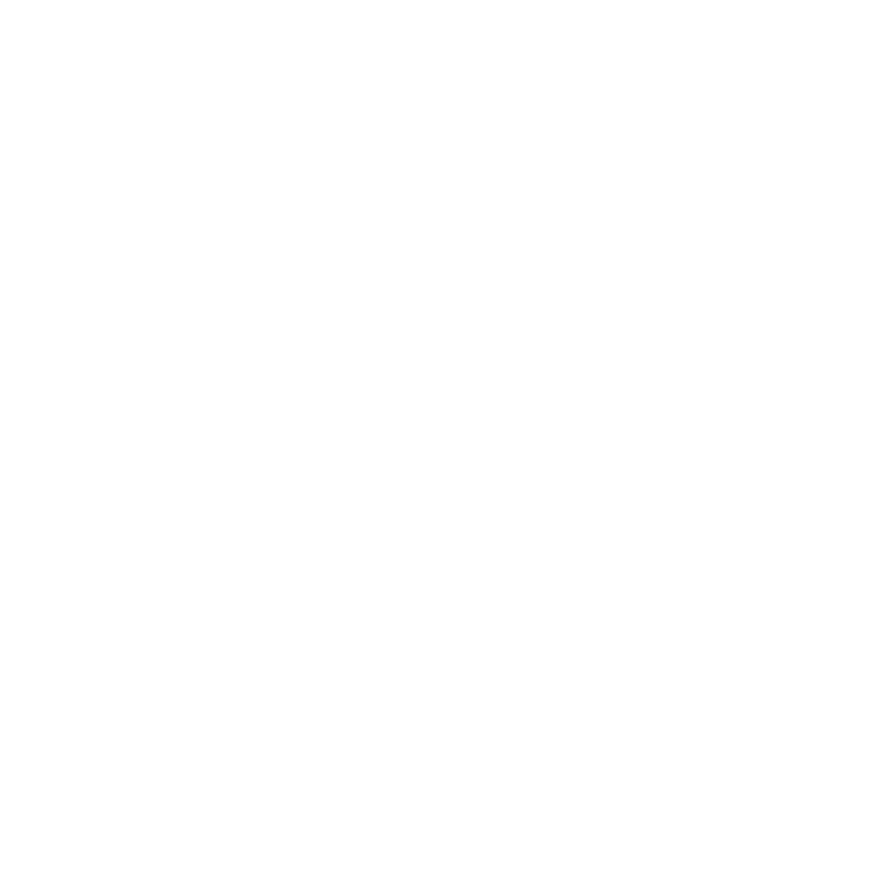 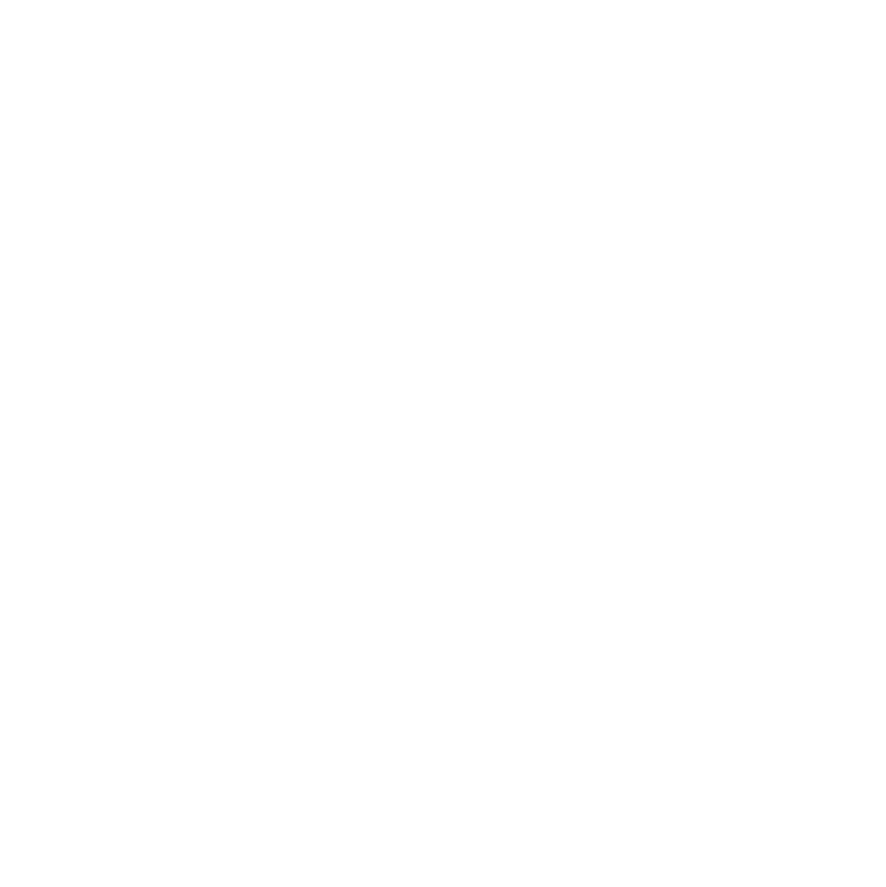 Curriculum for Wales Scheme of Learning:Expressive Arts
8
Improvisation
Department Vision
Overall Learning Journey 7-11 Overtime
Vision for the Expressive Arts Department:
We envisage our AOLE to be a place where all learners can freely express themselves and explore new ideas. Our goal is to be a creative space that welcomes all to be bold and to try new things. We believe in fairness and equality, through using art to express one’s emotions.
Looking ahead, we want the department to be a fun and welcoming place where we work collaboratively and connect with different perspectives.
Through mastering our craft, welcoming everyone, and exploring innovative ways of working, we're moving towards a future where expressive arts play a significant role in creating a vibrant and connected community.
Statements of What Matters
Exploring the Expressive Arts
Responding and reflecting
In this unit we encourage learners to become reflective, curious and creative individuals both as artist and audience. In this unit of work, the autonomy of development is very much passed over to the learners. Thye are exploring the skills they learnt in year 7 but development their individual response to these skills. 
Learners will then critically respond to wide range performance work both peer and professional. All of which is underpinned by the process of creating a practical outcome or performance.
In this units, we encourage learners to become reflective, curious and creative individuals both as artists and audience members.  We ask them to critically respond the work of their peers as well as their own work which should driving their creativity and performance quality forward.  All of which is underpinned by the process of creating a practical outcome or performance. Initially in this units, I expect responses may be a simple sensory reaction to artistic stimulus or a critical analysis of creative work. The ability to reflect is deepened as learners increase their knowledge and understanding of how and why creative work is developed and produced over time.
Creating combines skills and knowledge, drawing on the senses, inspiration and imagination.
In this scheme of work, learners are given the opportunity to take autonomy over their own work. Improvisation is all about being innovative and using your imagination to create new and interesting work. Learners are encouraged to work collaboratively to plan, design and make performances that are fit for an audience. Learners within this unit of work with be introduced to some integral skills within drama and asked to apply those skills to a performance in an interesting way.  This unit provides a safe space for the learners to create and transform ideas while working collaboratively.
Four Purposes
Integral Skills
..Creativity and innovation​
Learners use their creative skills and imagination, discover possibilities and refine ideas to produce their own unique artistic work.​
Critical thinking and problem-solving​
The evaluation involved in the creative process enables learners to develop reflective, questioning and problem-solving skills, as well as to challenge perceptions and identify solutions. ​
Personal effectiveness​
Learners develop self-confidence, self-esteem, independence, communication skills and social and cultural awareness.​
Planning and organising​
 Learners generate ideas, develop curiosity, explore and bring ideas into action is fundamental to this Area.
Enterprising and Creative (creating own work)  
In this unit of work learners have more autonomy for their performance work as they will be using spontaneous improvisation to create work on the spot. 
Ambitious Capable (building skills)  
In this unit, learners are focusing on confidence skills and having the ability to perform on demand in front of an audience. 
Healthy, confident (performance in Drama and Music)  
Confidence is key in this unit of work and learners will be introduced to performance in front of an audience. Without their usual practice. Quick thinking is key.
Cross Curricular Skills
Pedagogical Principles
Literacy  
Listening 2.4 
I can listen to and respond to others with questions and comments which focus on reasons, implications and next steps. 
I can listen in order to show agreement and disagreement in collaborative discussion and situations. 
Speaking 4.3 
I can contribute to group discussion in different roles, taking responsibility for completing the task well.  
Oracy will be developed throughout this scheme of work with learners presenting work as well as giving feedback and feedforward further developing their oracy skills.  
Key words vocabulary to develop each week with learners understanding new drama specific vocabulary.  
Reading and scanning text as well as interpreting characters and making them unique from a text.
​
Improvisation embeds many of the pedagogical principles within the scheme of work. The main ones that are focused on in this scheme are: ​
Challenges all learners by encouraging them to recognise the importance of sustained effort in meeting expectations that are high but achievable for them
means employing a blend of approaches including those that promote problem-solving, creative and critical thinking
encourages learners to take increasing responsibility for their own learning
encourages collaboration
Principles of Progression
Increasing effectiveness as a learner
Increasing breadth and depth of knowledge
Deepening understanding of the ideas and disciplines within Areas
Improvisation is a scheme of work that allows learners to increasing the effectiveness of their own learning. It allows learners to become leaders, have more autonomy over their own work as well as increasing their use of imaginative responses to a stimulus. Improvisation ensure the learners are using different parts of their brain and their quick-thinking skills to improvise on the spot. 
Learners will gain greater confidence by being able to explore, experience, interpret, create and respond through this scheme of learning.
In improvisation learners get to explore Performing Arts through creating their own work, evaluating their work and the work of others and being a critical audience member for their peers. 
Learners will learn and refine different types of knowledge and skills including the techniques, required to create and interpret in drama.
Progression in this scheme of learning is demonstrated through the development of the key drama skills that they learnt in year 7. This scheme of learning revisits those skills and allows learners to now only deepen their knowledge of these skills but to also put this knowledge into practice through their performance.
.
Refinement and growing sophistication in the use and application of skills
Making connections and transferring learning into new contexts
Additional notes & Misconceptions
In year 8 drama, learners level of control, accuracy and fluency will show growth since they learnt these subject specific skills at the beginning of year 7. The learner's confidence and ability has progressed into a more sophisticated way of applying these skills. Learning at this stage will be characterised by using smore sophisticated movements, vocal  and facial expressions.
When evaluating their work in this unit, learners are required to know the main key words linked to movement and voice and use them when evaluating others and themselves n a more complex way.
Links with other areas of Expressive Arts such as music and dance are prevalent within this scheme of learning.
The main issues at KS3 is the ability to recall because the learner on having drama once every two weeks. To address these issues, we revisit skills as often as we can and focus on performance confidence, ability and quality.
Progression Steps to inform teaching
Exploring the expressive arts is essential to developing artistic skills and knowledge and it enables learners to become curious and creative individuals.
Progression step 2
Progression step 3
Progression step 4
•I can explore and experiment with and then select appropriate creative techniques, practices, materials, processes, resources, tools and technologies.
•I can explore how and why creative work is made by asking questions and developing my own answers.
•I can explore and describe how artists and creative work communicate mood, feelings and ideas.
Progression Steps to inform teaching
Responding and reflecting, both as artist and audience, is a fundamental part of learning in the expressive arts.
Progression step 2
Progression step 3
Progression step 4
•I can give and accept feedback as both artist and audience.
•I can compare my own creative work to creative work by other people and from other places and times.
•I can consider, with guidance, how moods, emotions and ideas are communicated both in my own creative work and in the creative work of others.
•I can give and consider constructive feedback about my own creative work and that of others, reflecting on it and making improvements where necessary.
•I can apply knowledge and understanding of context, and make connections between my own creative work and creative work by other people and from other places and times.
•I can reflect upon how artists have achieved effects or communicated moods, emotions and ideas in their work.
•I can effectively evaluate my own creative work and that of others showing increasing confidence to recognise and articulate strengths, and to demonstrate resilience and determination to improve.​
•I can apply knowledge and understanding of context when evaluating my own creative work and creative work by other people and from other places and times.​
•I can evaluate the effectiveness of a wide range of artistic techniques in producing meaning.
Progression Steps to inform teaching
Creating combines skills and knowledge, drawing on the senses, inspiration and imagination.
Progression step 2
Progression step 3
Progression step 4
I can use my experimentation and investigation to manipulate creative work with purpose and intent when communicating my ideas.
•I can apply specialised technical skills in my creative work.
•I can purposefully use my design skills and apply a range of solutions to clarify and refine final creative ideas.
•I can perform, produce, design, exhibit and share my creative work showing an awareness of artistic intent and of audience.
•I can draw upon my experiences and knowledge to inform and develop strategies to overcome creative challenges with imagination and resilience.
•I can confidently consider myself, others, audience, participants and matters of intellectual property when creating work.
•I can communicate ideas, feelings and memories for an audience and for purposes and outcomes in my creative work.
•I am beginning to apply techniques in my creative work with guidance and direction.
•I can create my own designs and work collaboratively with others to develop creative ideas.
•I can perform, produce, design, exhibit and share my creative work in a variety of ways for different audiences, inspired by a range of stimuli and experiences.
•I am beginning to demonstrate resilience and flexibility in approaching creative challenges.
•I can use creative materials safely and with some control under supervision.
I can combine my knowledge, experience and understanding to plan and communicate my creative work for a range of different audiences, purposes and outcomes.
I can draw upon my familiarity with a range of discipline-specific techniques in my creative work.
I can draw upon my design knowledge and make connections with greater independence to modify and develop my creative designs.
I can perform, produce, design, exhibit and share my creative work in formal and non-formal contexts, considering the impact of my creative work on the audience.
I can identify and respond creatively to challenges with resilience and flexibility.
I can safely choose and use the correct creative tools and materials with some consideration for others.
Prerequisite knowledge
How will skills be taught in this topic?
​They first visited this skill at the beginning of year 7 and this scheme of learning is about revisiting this skills and developing those skills in a more sophisticated and imaginative way. 
•Working as part of a group. ​
•Presenting and oracy skills​
•Using vocal and movement skills ​
•Use of imagination in response to a stimulus. ​
The main assessment focus for this scheme of learning is use of subject specific equipment and skills. 
However, during this topic we also teach the learners the importance of evaluative practice and collaborative working.
Making connections & Authentic Contexts
Working collaboratively – how to speak and listen to each other, share ideas and compromise to reach a shared goal.
Celebrating success, improving overall confidence through performance.
Key concepts & learning intentions
Understand the different between spontaneous and polished improvisation and the performance qualities needed to be successful at both. 
Success criteria -  Spontaneous 
Use your imagination to think on the spot.
Create a character using your spontaneous thinking skills.
Working as a team is key – Help out a peer who may be struggling. 
No rehearsal allowed with this type of improvisation.
Success criteria -  Polished
Plan out what you are going to do and who you will play. 
Discuss the storyline and location that you will use.
Have a rehearsal before you perform in front of others.
Key vocabulary
Spontaneous improvisation 
Polished improvisation 
Quick thinking 
Spontaneous improvisation 
Polished improvisation 
Quick thinking 
Storytelling 
Offer and accept
Direct questioning
Imagination
Status
Power
Relationship
High Status
Low Status
Posture
Stimulus
Body language 
Dialogue 
Imagination 
Whole class drama
Freeze frame
Thought tracking
Cross cutting
Director
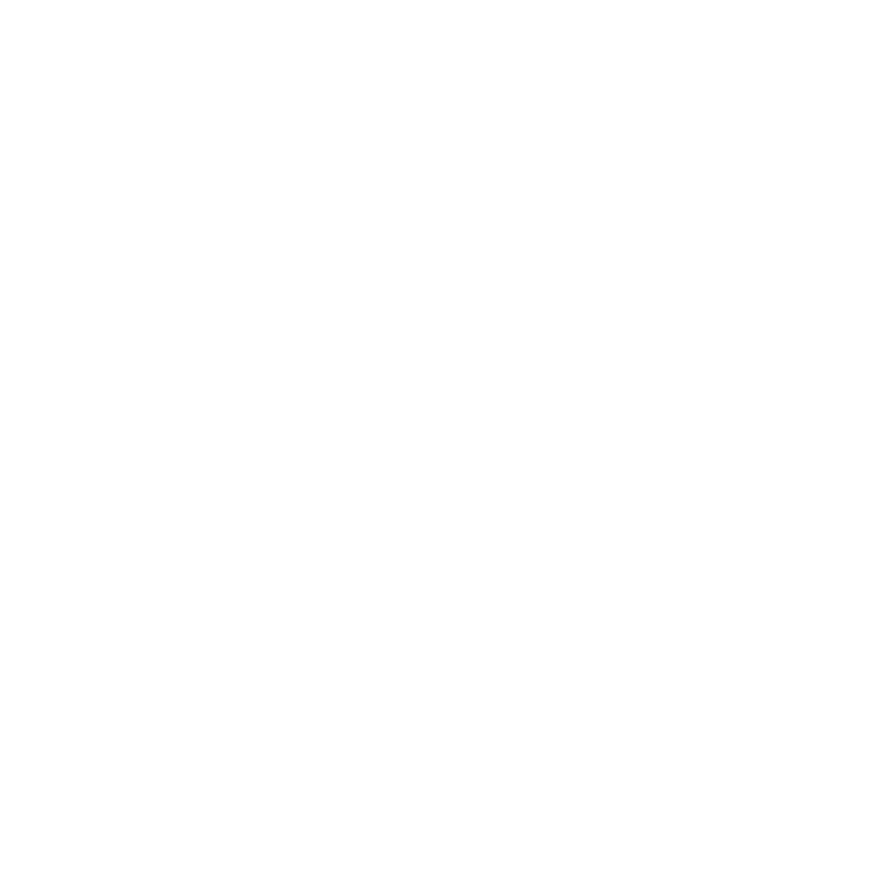 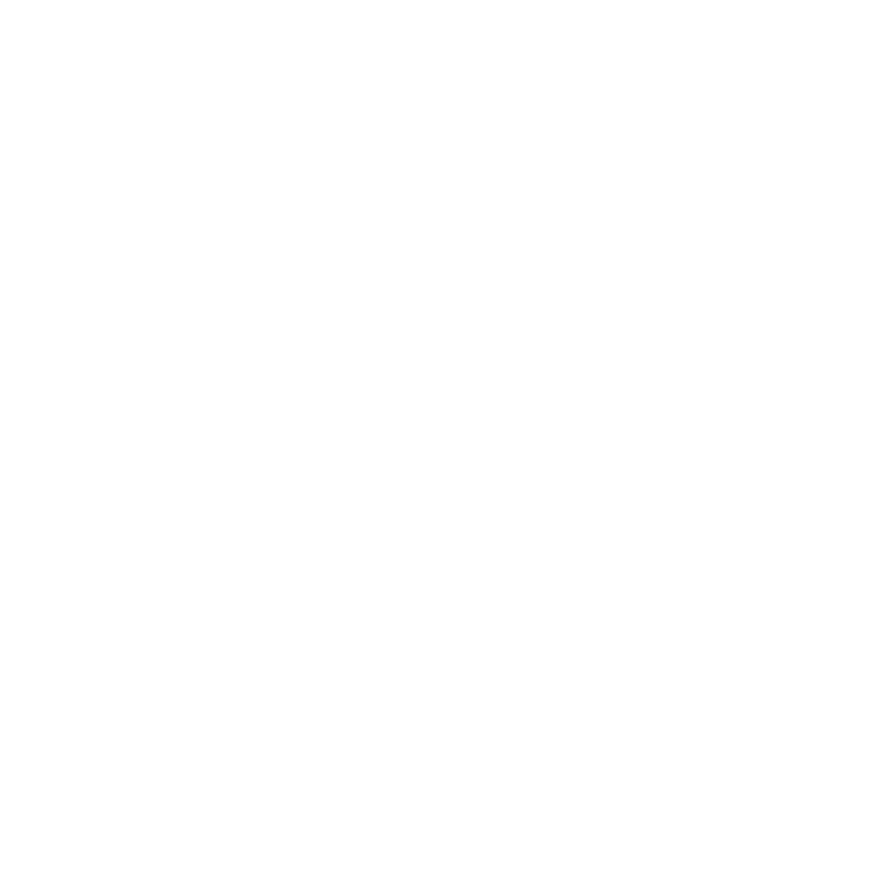 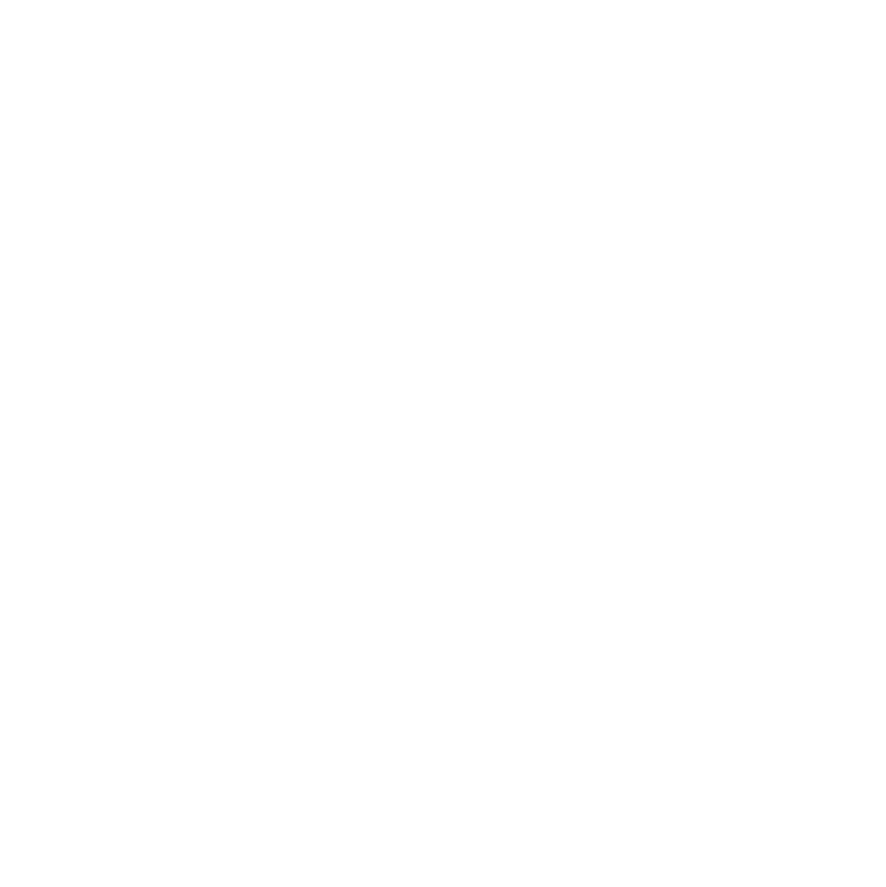 Curriculum for Wales Scheme of Learning:Expressive Arts
8
Crime
Department Vision
Overall Learning Journey 7-11 Overtime
Vision for the Expressive Arts Department:
We envisage our AOLE to be a place where all learners can freely express themselves and explore new ideas. Our goal is to be a creative space that welcomes all to be bold and to try new things. We believe in fairness and equality, through using art to express one’s emotions.
Looking ahead, we want the department to be a fun and welcoming place where we work collaboratively and connect with different perspectives.
Through mastering our craft, welcoming everyone, and exploring innovative ways of working, we're moving towards a future where expressive arts play a significant role in creating a vibrant and connected community.
Statements of What Matters
Exploring the Expressive Arts
Responding and reflecting
In this unit we encourage learners to become reflective, curious and creative individuals both as artist and audience. 
 This scheme of learning provides opportunities for learners to explore their own cultural heritage and that of other people, places and times, and through this discover how the expressive arts can be used to shape and express personal, social and cultural identities. 
Learners will be exposed to and explore work from diverse cultures and societies and learn about these influences, histories and impact. Learners can also explore how the expressive arts can be used to question and challenge viewpoints and be a force for personal and societal change.
In this units, we encourage learners to become reflective, curious and creative individuals both as artists and audience members.  We ask them to critically respond to a range of thematic texts or sources by contemporary and historical stimulus.  All of which is underpinned by the process of creating a practical outcome or performance. I expect responses to be deepened as learners increase their knowledge and understanding of how and why creative work is developed and produced over time.
Creating combines skills and knowledge, drawing on the senses, inspiration and imagination.
In this scheme of work, learners are given the opportunity to be innovative using stimulus as a starting point for create new and interesting work. Learners are encouraged to work collaboratively to plan, design and make performances that are fit for an audience. Learners within this unit of work with be introduced to some integral skills within drama and asked to apply those skills to a performance in an interesting way.  This unit provides a safe space for the learners to create and transform ideas while working collaboratively.
Four Purposes
Integral Skills
Enterprising and Creative (creating products)
In this unit of work learners have more autonomy for their performance work as they will be using a range of stimulus to create their own individual performances.
Ambitious Capable (building skills)
This scheme of learning is very skills focused. It focuses on a new skill each lesson and looks to develop that skill through performance work. 
Healthy, confident (performance in Drama and Music)
Confidence is key in this unit of work and learners will be introduced to more sophisticated and hard hitting content. 
Ethical, informed (about the past)
Learners are introduced to both modern and historical crime stories of past and present and use this stimulus to create interesting performances. A lot of these stories spark debate and allow learners to become more independent learners.
Creativity and innovation
Learners use their creative skills and imagination, discover possibilities and refine ideas to produce their own unique artistic work.
Critical thinking and problem-solving
The evaluation involved in the creative process enables learners to develop reflective, questioning and problem-solving skills, as well as to challenge perceptions and identify solutions. 
Personal effectiveness
Learners develop self-confidence, self-esteem, independence, communication skills and social and cultural awareness.
Planning and organising
 Learners generate ideas, develop curiosity, explore and bring ideas into action is fundamental to this Area.
Cross Curricular Skills
Pedagogical Principles
Literacy  
Listening 2.4 
I can listen to and respond to others with questions and comments which focus on reasons, implications and next steps. 
I can listen in order to show agreement and disagreement in collaborative discussion and situations. 
Speaking 4.3 
I can contribute to group discussion in different roles, taking responsibility for completing the task well.  
Oracy will be developed throughout this scheme of work with learners presenting work as well as giving feedback and feedforward further developing their oracy skills.  
Key words vocabulary to develop each week with learners understanding new drama specific vocabulary.  
Reading and scanning text as well as interpreting characters and making them unique from a text.
​
Crime embeds many of the pedagogical principles within the scheme of work. The main ones that are focused on in this scheme are: ​
Challenges all learners by encouraging them to recognise the importance of sustained effort in meeting expectations that are high but achievable for them.
Means employing a blend of approaches including those that promote problem-solving, creative and critical thinking.
Creates authentic contexts for learning.
Encourages collaboration.
Principles of Progression
Increasing effectiveness as a learner
Increasing breadth and depth of knowledge
Deepening understanding of the ideas and disciplines within Areas
Crime unit of work shows that learners are  moving from doing something with support towards autonomy and sophistication. It allows learners to become leaders, have more autonomy over their own work as well as increasing their use of imaginative responses to a stimulus. This is something that will help them in all areas of the curriculum.
Learners will gain greater confidence by being able to explore, experience, interpret, create and respond through this scheme of learning.
In the crime unit of work,  learners will Link new learning to existing knowledge which will develop an increased sophistication of conceptual understanding.
Learners will learn and refine different types of knowledge and skills including the techniques, required to create and interpret in drama.
Progression in this scheme of learning is demonstrated through the development of the key oracy skills learnt in year 7 and this unit of work allows learners to build on those skills, so they become more sophisticated and their evaluative practice.
Refinement and growing sophistication in the use and application of skills
Making connections and transferring learning into new contexts
Additional notes & Misconceptions
At this stage in year 8, learners level of control, accuracy and fluency will show more growth and sophistication as the learners  are more confident and their ability has progressed further. Learning at this stage will be characterised by using more complex vocabulary and chacterising the people they play on stage more with movements. When evaluating their work in this unit, learners are required to know more advanced and sophisticated terminology linked to performance work.
Learners increasingly appreciate the possibility of combining disciplines within the drama in order to appreciate and to achieve and produce creative outcomes in this scheme of learning. Progression is also characterised by more sophisticated use of relevant skills within individual disciplines and the growing ability to transfer existing skills and knowledge into new contexts within this Area and across other Areas.
The main issues at KS3 is the ability to recall because the learner on having drama once every two weeks. To address these issues, we revisit skills as often as we can and focus on performance confidence, ability and quality as a main focus for this scheme of learning.
Progression Steps to inform teaching
Exploring the expressive arts is essential to developing artistic skills and knowledge and it enables learners to become curious and creative individuals.
Progression step 2
Progression step 3
Progression step 4
•I can explore and experiment with and then select appropriate creative techniques, practices, materials, processes, resources, tools and technologies.
•I can explore how and why creative work is made by asking questions and developing my own answers.
•I can explore and describe how artists and creative work communicate mood, feelings and ideas.
Progression Steps to inform teaching
Responding and reflecting, both as artist and audience, is a fundamental part of learning in the expressive arts.
Progression step 2
Progression step 3
Progression step 4
•I can give and accept feedback as both artist and audience.
•I can compare my own creative work to creative work by other people and from other places and times.
•I can consider, with guidance, how moods, emotions and ideas are communicated both in my own creative work and in the creative work of others.
•I can give and consider constructive feedback about my own creative work and that of others, reflecting on it and making improvements where necessary.
•I can apply knowledge and understanding of context, and make connections between my own creative work and creative work by other people and from other places and times.
•I can reflect upon how artists have achieved effects or communicated moods, emotions and ideas in their work.
•I can effectively evaluate my own creative work and that of others showing increasing confidence to recognise and articulate strengths, and to demonstrate resilience and determination to improve.​
•I can apply knowledge and understanding of context when evaluating my own creative work and creative work by other people and from other places and times.​
•I can evaluate the effectiveness of a wide range of artistic techniques in producing meaning.
Progression Steps to inform teaching
Creating combines skills and knowledge, drawing on the senses, inspiration and imagination.
Progression step 2
Progression step 3
Progression step 4
I can use my experimentation and investigation to manipulate creative work with purpose and intent when communicating my ideas.
•I can apply specialised technical skills in my creative work.
•I can purposefully use my design skills and apply a range of solutions to clarify and refine final creative ideas.
•I can perform, produce, design, exhibit and share my creative work showing an awareness of artistic intent and of audience.
•I can draw upon my experiences and knowledge to inform and develop strategies to overcome creative challenges with imagination and resilience.
•I can confidently consider myself, others, audience, participants and matters of intellectual property when creating work.
•I can communicate ideas, feelings and memories for an audience and for purposes and outcomes in my creative work.
•I am beginning to apply techniques in my creative work with guidance and direction.
•I can create my own designs and work collaboratively with others to develop creative ideas.
•I can perform, produce, design, exhibit and share my creative work in a variety of ways for different audiences, inspired by a range of stimuli and experiences.
•I am beginning to demonstrate resilience and flexibility in approaching creative challenges.
•I can use creative materials safely and with some control under supervision.
I can combine my knowledge, experience and understanding to plan and communicate my creative work for a range of different audiences, purposes and outcomes.
I can draw upon my familiarity with a range of discipline-specific techniques in my creative work.
I can draw upon my design knowledge and make connections with greater independence to modify and develop my creative designs.
I can perform, produce, design, exhibit and share my creative work in formal and non-formal contexts, considering the impact of my creative work on the audience.
I can identify and respond creatively to challenges with resilience and flexibility.
I can safely choose and use the correct creative tools and materials with some consideration for others.
Prerequisite knowledge
How will skills be taught in this topic?
In their year 7 scheme of learning that focused on oracy, learners will have:
Taken part in class discussion and respond to feedback. 
Looked at different ways they can present an oracy presentation.
Explored different questioning types. 
Took part in both peer and self-assessment tasks.
The main assessment focus for this scheme of learning is use of oracy skills and using key terminology to evaluate the work they are both creating and watching.
Making connections & Authentic Contexts
Working collaboratively – how to speak and listen to each other, share ideas and compromise to reach a shared goal.
Celebrating success, improving overall confidence through performance.
Key concepts & learning intentions
Main theme – Evaluative practice and oracy skills
Learners will:
Take part in class debates giving opinions.
Presenting oracy tasks in a more interesting way.
Take part in both peer and self-assessment tasks. 
Take autonomy over their own oracy tasks and how they will present this.
Look at using their vocal and movement skills to enhance oracy practice.
Key vocabulary
Character motivation
Stereotypical 
Interpretation
Non-verbal communication
Interrogation 
Teacher-in-role
Silence 
Tension
Teacher-in-role
Stimulus
Cross cutting 
Script
Stage directions
Mark the moment
Direct address 
Improvisation.
Emotion
Multi role
Voice
Movement
Reactions 
Monologue
soliloquy
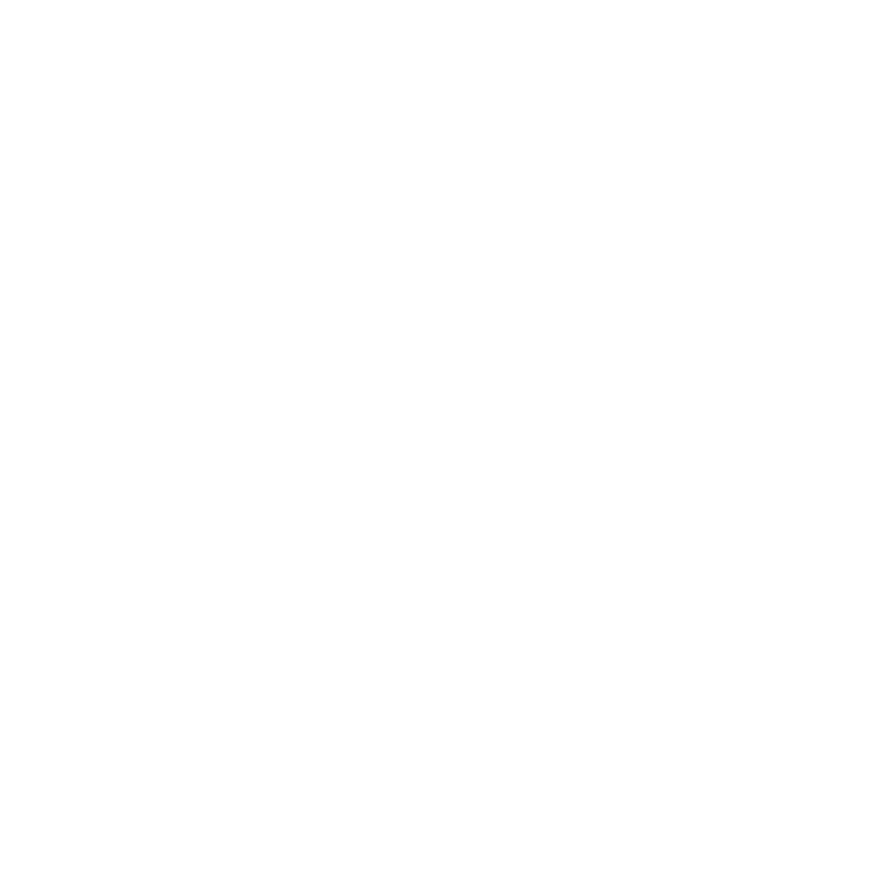 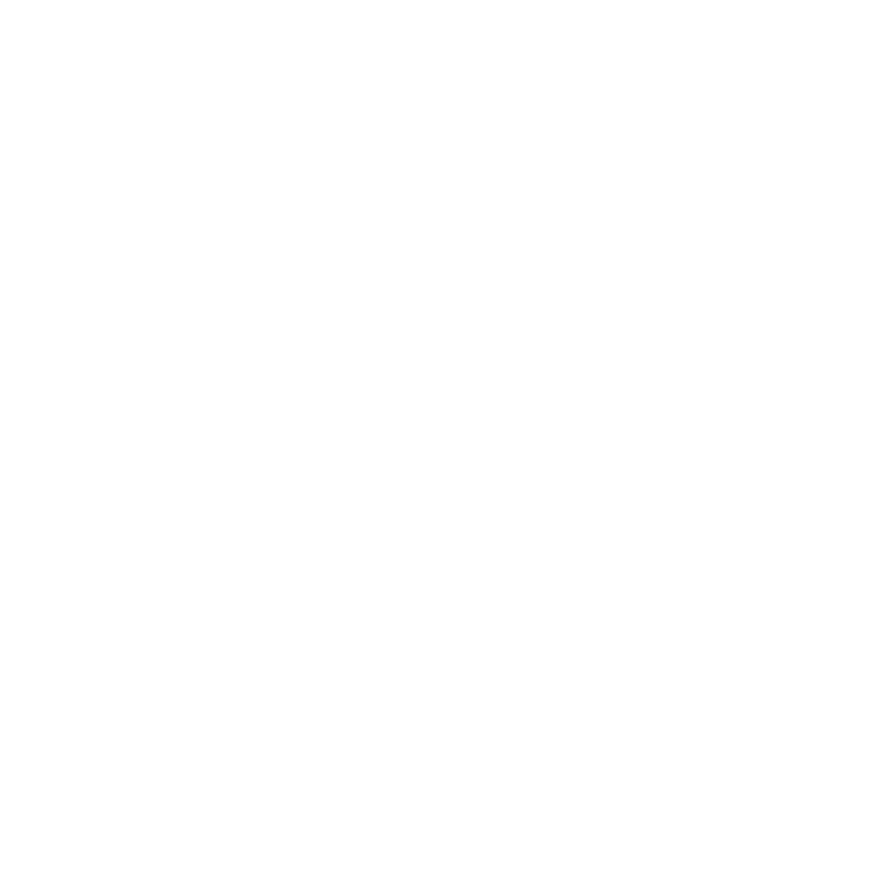 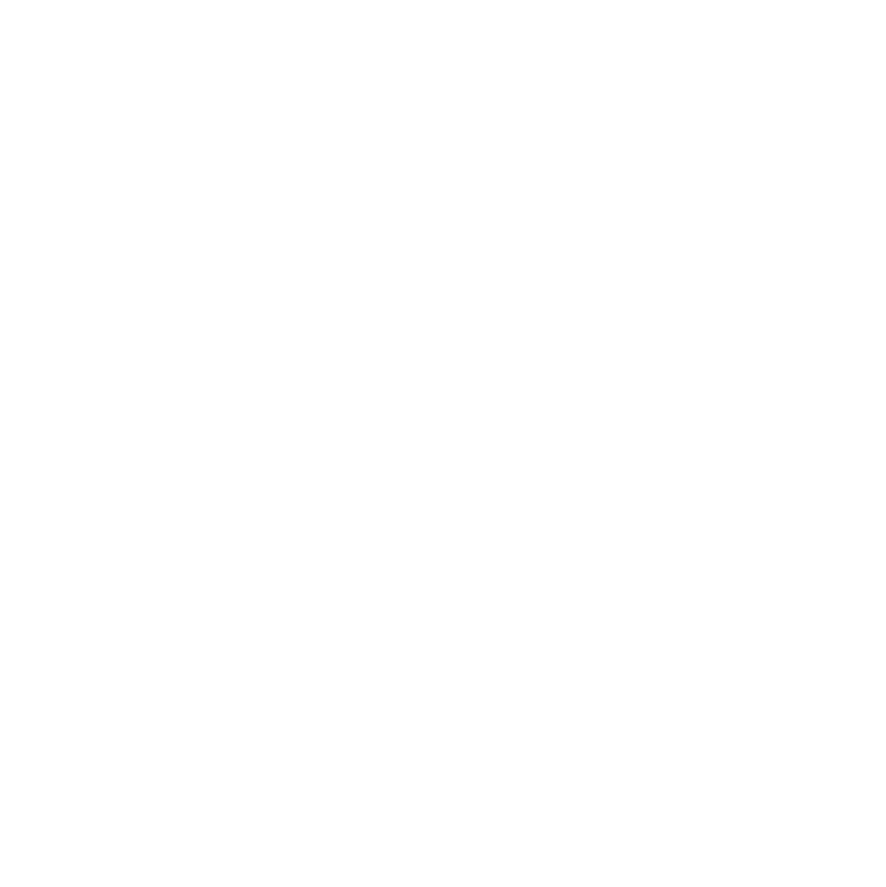 Curriculum for Wales Scheme of Learning:Expressive Arts
8
Acting for camera
Department Vision
Overall Learning Journey 7-11 Overtime
Vision for the Expressive Arts Department:
We envisage our AOLE to be a place where all learners can freely express themselves and explore new ideas. Our goal is to be a creative space that welcomes all to be bold and to try new things. We believe in fairness and equality, through using art to express one’s emotions.
Looking ahead, we want the department to be a fun and welcoming place where we work collaboratively and connect with different perspectives.
Through mastering our craft, welcoming everyone, and exploring innovative ways of working, we're moving towards a future where expressive arts play a significant role in creating a vibrant and connected community.
Statements of What Matters
Exploring the Expressive Arts
Responding and reflecting
In this unit we encourage learners to become reflective, curious and creative individuals both as artist and audience. 
To research effectively, explore and develop creativity, knowledge and skills in a bold and innovative manner.  
To critically respond to wide range of thematic texts or sources by contemporary and historical stimulus.  All of which is underpinned by the process of creating a practical outcome or performance.
In this units, we encourage learners to become reflective, curious and creative individuals both as artists and audience members.  We ask them to critically respond to a range of thematic texts or sources by contemporary and historical stimulus.  All of which is underpinned by the process of creating a practical outcome or performance. Initially in this units, I expect responses may be a simple sensory reaction to artistic stimulus or a critical analysis of creative work. The ability to reflect is deepened as learners increase their knowledge and understanding of how and why creative work is developed and produced over time.
Creating combines skills and knowledge, drawing on the senses, inspiration and imagination.
In this scheme of work, learners are given the opportunity to be innovative using stimulus as a starting point for create new and interesting work. Learners are encouraged to work collaboratively to plan, design and make performances that are fit for an audience. Learners within this unit of work with be introduced to some integral skills within drama and asked to apply those skills to a performance in an interesting way.  This unit provides a safe space for the learners to create and transform ideas while working collaboratively.
Four Purposes
Integral Skills
Enterprising and Creative (creating own work)  
In this unit of work learners have the opportunity to create their own ideas and have imaginative response to stimulus as well as filming, creating and editing work for a specific audience. 
Ambitious Capable (building skills)  
In this unit, learners are focusing on skills linked to camera work, editing and how acting changes for camera. 
Healthy, confident (performance in Drama and Music)  
Confidence is key in this unit of work not only as a performer but also as a producer, director and editor.
..Creativity and innovation​
Learners use their creative skills and imagination, discover possibilities and refine ideas to produce their own unique artistic work.​
Critical thinking and problem-solving​
The evaluation involved in the creative process enables learners to develop reflective, questioning and problem-solving skills, as well as to challenge perceptions and identify solutions. ​
Personal effectiveness​
Learners develop self-confidence, self-esteem, independence, communication skills and social and cultural awareness.​
Planning and organising​
 Learners generate ideas, develop curiosity, explore and bring ideas into action is fundamental to this Area.
Cross Curricular Skills
Pedagogical Principles
Literacy  
Speaking 4.3 
I can contribute to group discussion in different roles, taking responsibility for completing the task well.  
Oracy will be developed throughout this scheme of work with learners presenting work as well as giving feedback and feedforward further developing their oracy skills.  
Key words vocabulary to develop each week with learners understanding new drama specific vocabulary.  
DCF
I can work with others to create an online collaborative project for a specific purpose, sharing and appropriately setting permissions for other group members, e.g. editing, commenting, viewing.
Be able to use online collaborative platforms to create and edit a file
Be able to create, edit and organise multimedia components (text, images, sound, animation and video)
​
Acting for camera embeds many of the pedagogical principles within the scheme of work. The main ones that are focused on in this scheme are: ​
•Maintains a consistent focus on the overall purposes of the curriculum.  ​
•Challenges all learners by encouraging them to recognise the importance of sustained effort in meeting expectations that are high but achievable for them. ​
•Means employing a blend of approaches including those that promote problem-solving, creative and critical thinking. ​
•Creates authentic contexts for learning.
Principles of Progression
Increasing effectiveness as a learner
Increasing breadth and depth of knowledge
Deepening understanding of the ideas and disciplines within Areas
Acting for camera unit of work shows that learners are  moving from doing something with support towards autonomy and sophistication. It allows learners to become leaders, have more autonomy over their own work as well as increasing their use of imaginative responses to a stimulus. This is something that will help them in all areas of the curriculum.
Learners will gain greater confidence by being able to explore, experience, interpret, create and respond through this scheme of learning.
In the Acting for camera unit of work,  learners will link new learning to existing knowledge which will develop an increased sophistication of conceptual understanding.
Learners will learn and refine different types of knowledge and skills including the techniques, required to create and interpret in drama.
Progression in this scheme of learning is demonstrated through the development of the key oracy skills learnt in year 7 and this unit of work allows learners to build on those skills, so they become more sophisticated and their evaluative practice.
In Acting for camera, learners are introduced to a new way of acting and performing. They are acting more naturalistically for camera.
Refinement and growing sophistication in the use and application of skills
Making connections and transferring learning into new contexts
Additional notes & Misconceptions
At this stage in year 8, learners level of control, accuracy and fluency will show more growth and sophistication as the learners  are more confident and their ability has progressed further. Learning at this stage will be characterised by using more complex vocabulary and chacterising the people they play on stage more with movements. When evaluating their work in this unit, learners are required to know more advanced and sophisticated terminology linked to performance work.
Learners increasingly appreciate the possibility of combining disciplines within the drama in order to appreciate and to achieve and produce creative outcomes in this scheme of learning. Progression is also characterised by more sophisticated use of relevant skills within individual disciplines and the growing ability to transfer existing skills and knowledge into new contexts within this Area and across other Areas.
The main issues at KS3 is the ability to recall because the learner on having drama once every two weeks. To address these issues, we revisit skills as often as we can and focus on performance confidence, ability and quality as a main focus for this scheme of learning.
Progression Steps to inform teaching
Exploring the expressive arts is essential to developing artistic skills and knowledge and it enables learners to become curious and creative individuals.
Progression step 2
Progression step 3
Progression step 4
•I can explore and experiment with and then select appropriate creative techniques, practices, materials, processes, resources, tools and technologies.
•I can explore how and why creative work is made by asking questions and developing my own answers.
•I can explore and describe how artists and creative work communicate mood, feelings and ideas.
Progression Steps to inform teaching
Responding and reflecting, both as artist and audience, is a fundamental part of learning in the expressive arts.
Progression step 2
Progression step 3
Progression step 4
•I can give and accept feedback as both artist and audience.
•I can compare my own creative work to creative work by other people and from other places and times.
•I can consider, with guidance, how moods, emotions and ideas are communicated both in my own creative work and in the creative work of others.
•I can give and consider constructive feedback about my own creative work and that of others, reflecting on it and making improvements where necessary.
•I can apply knowledge and understanding of context, and make connections between my own creative work and creative work by other people and from other places and times.
•I can reflect upon how artists have achieved effects or communicated moods, emotions and ideas in their work.
•I can effectively evaluate my own creative work and that of others showing increasing confidence to recognise and articulate strengths, and to demonstrate resilience and determination to improve.​
•I can apply knowledge and understanding of context when evaluating my own creative work and creative work by other people and from other places and times.​
•I can evaluate the effectiveness of a wide range of artistic techniques in producing meaning.
Progression Steps to inform teaching
Creating combines skills and knowledge, drawing on the senses, inspiration and imagination.
Progression step 2
Progression step 3
Progression step 4
I can use my experimentation and investigation to manipulate creative work with purpose and intent when communicating my ideas.
•I can apply specialised technical skills in my creative work.
•I can purposefully use my design skills and apply a range of solutions to clarify and refine final creative ideas.
•I can perform, produce, design, exhibit and share my creative work showing an awareness of artistic intent and of audience.
•I can draw upon my experiences and knowledge to inform and develop strategies to overcome creative challenges with imagination and resilience.
•I can confidently consider myself, others, audience, participants and matters of intellectual property when creating work.
•I can communicate ideas, feelings and memories for an audience and for purposes and outcomes in my creative work.
•I am beginning to apply techniques in my creative work with guidance and direction.
•I can create my own designs and work collaboratively with others to develop creative ideas.
•I can perform, produce, design, exhibit and share my creative work in a variety of ways for different audiences, inspired by a range of stimuli and experiences.
•I am beginning to demonstrate resilience and flexibility in approaching creative challenges.
•I can use creative materials safely and with some control under supervision.
I can combine my knowledge, experience and understanding to plan and communicate my creative work for a range of different audiences, purposes and outcomes.
I can draw upon my familiarity with a range of discipline-specific techniques in my creative work.
I can draw upon my design knowledge and make connections with greater independence to modify and develop my creative designs.
I can perform, produce, design, exhibit and share my creative work in formal and non-formal contexts, considering the impact of my creative work on the audience.
I can identify and respond creatively to challenges with resilience and flexibility.
I can safely choose and use the correct creative tools and materials with some consideration for others.
Prerequisite knowledge
How will skills be taught in this topic?
​
We completed a filming silent movie project in year 7 so learners will have some experience of using the IPads and creating a silent movie but in this project, they will have more autonomy of the content of their movie and more autonomy over their ideas, storyline and characters. This is very much an independent project but there is support for the learners that need it. 
Learners will also have used the iPads for creating sounds effects in previous schemes of learning.
The main assessment focus for this scheme of learning is experimenting in the style of practitioners. It also teaches the learners the importance of evaluative practice and collaborative working.
Making connections & Authentic Contexts
Working collaboratively – how to speak and listen to each other, share ideas and compromise to reach a shared goal.
Celebrating success, improving overall confidence through performance.
Key concepts & learning intentions
Main theme – Filming and Editing 
The key components of a good film are:
•A range of camera angles such as close-up, wide shot, extreme close- up and wide shot. 
Sound effects, music and special effects to enhance film.
Edit filmed scenes together to make a full film with a storyline.
Add a title page with the name of the film as well as credits at the end. 
Create an imaginative and independently ran film project as a group.
Key vocabulary
Close up
Wide shot
Medium shot
Camera angle
Character motivation 
Character's objectives 
Editing 
Special effects
Sound effects
Openings
Buttons 
Super objective
Scene objective 
Beat
Subtext